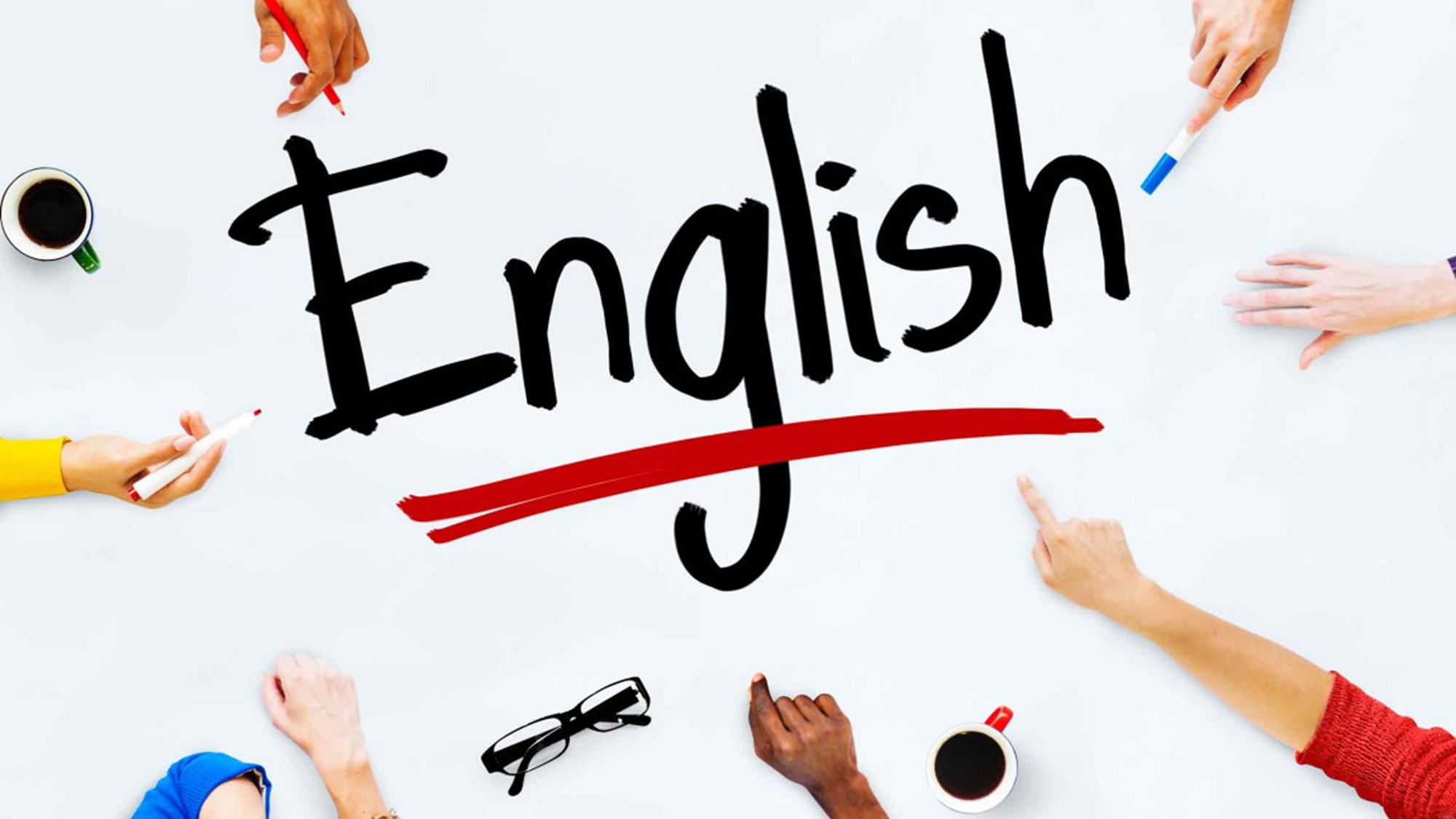 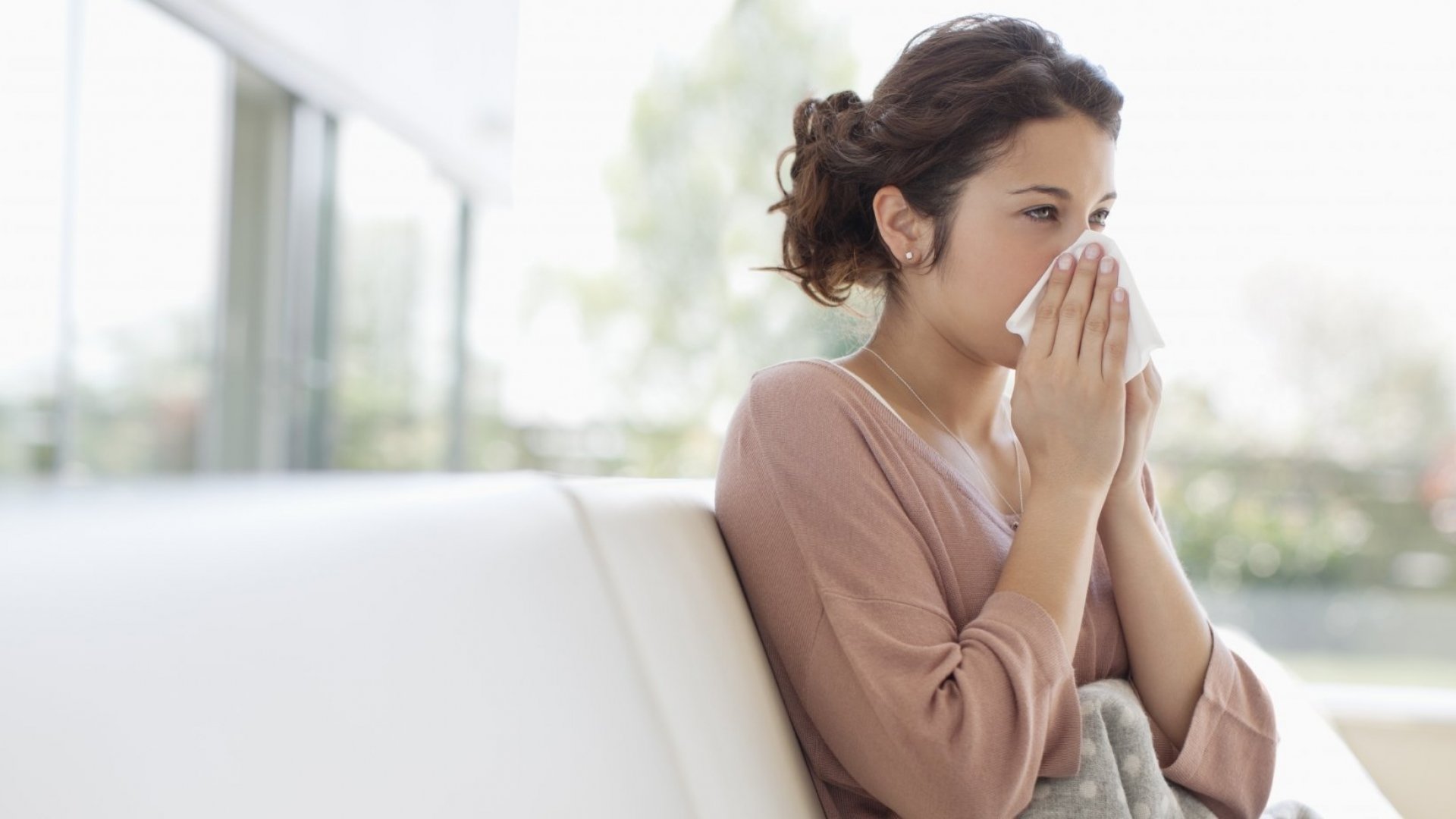 What’s wrong?
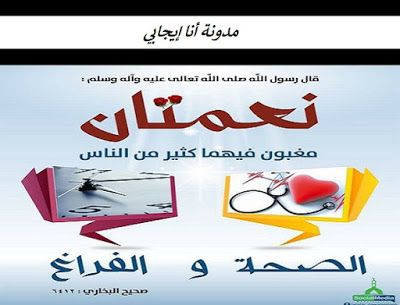 Two blessings that many people are  deceived by are health and freetime
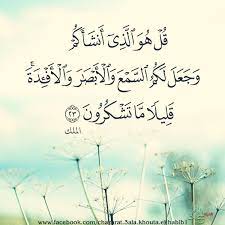 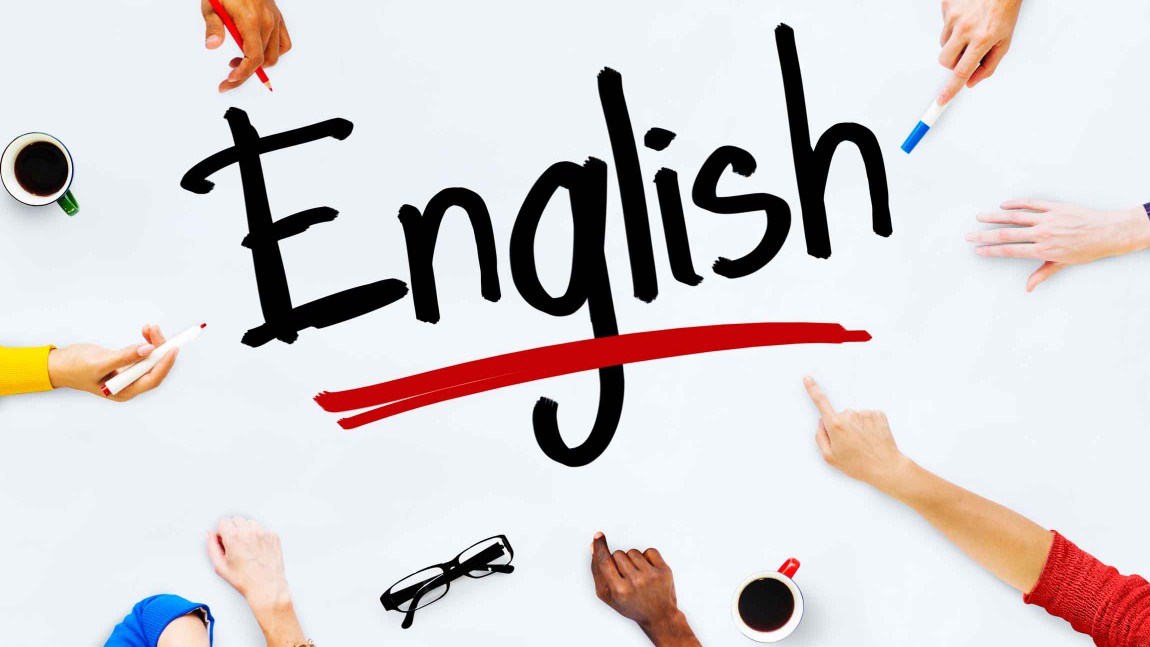 U 8Form , Meaning and function
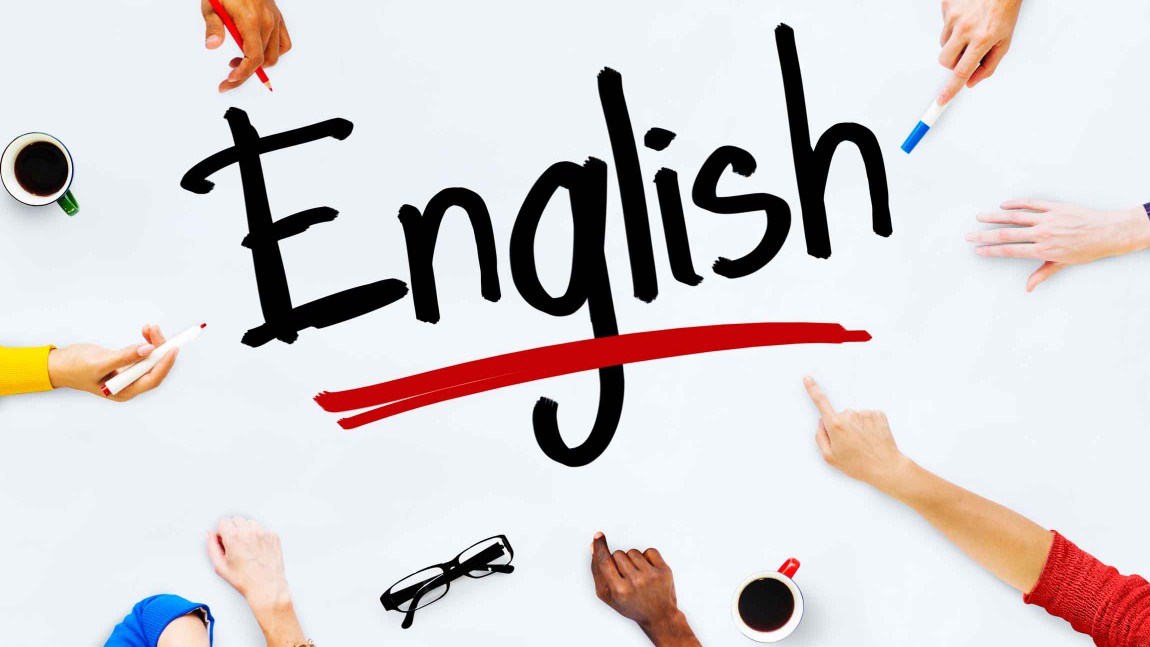 Day:
Date:
Use subject pronouns
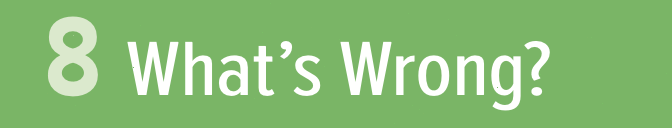 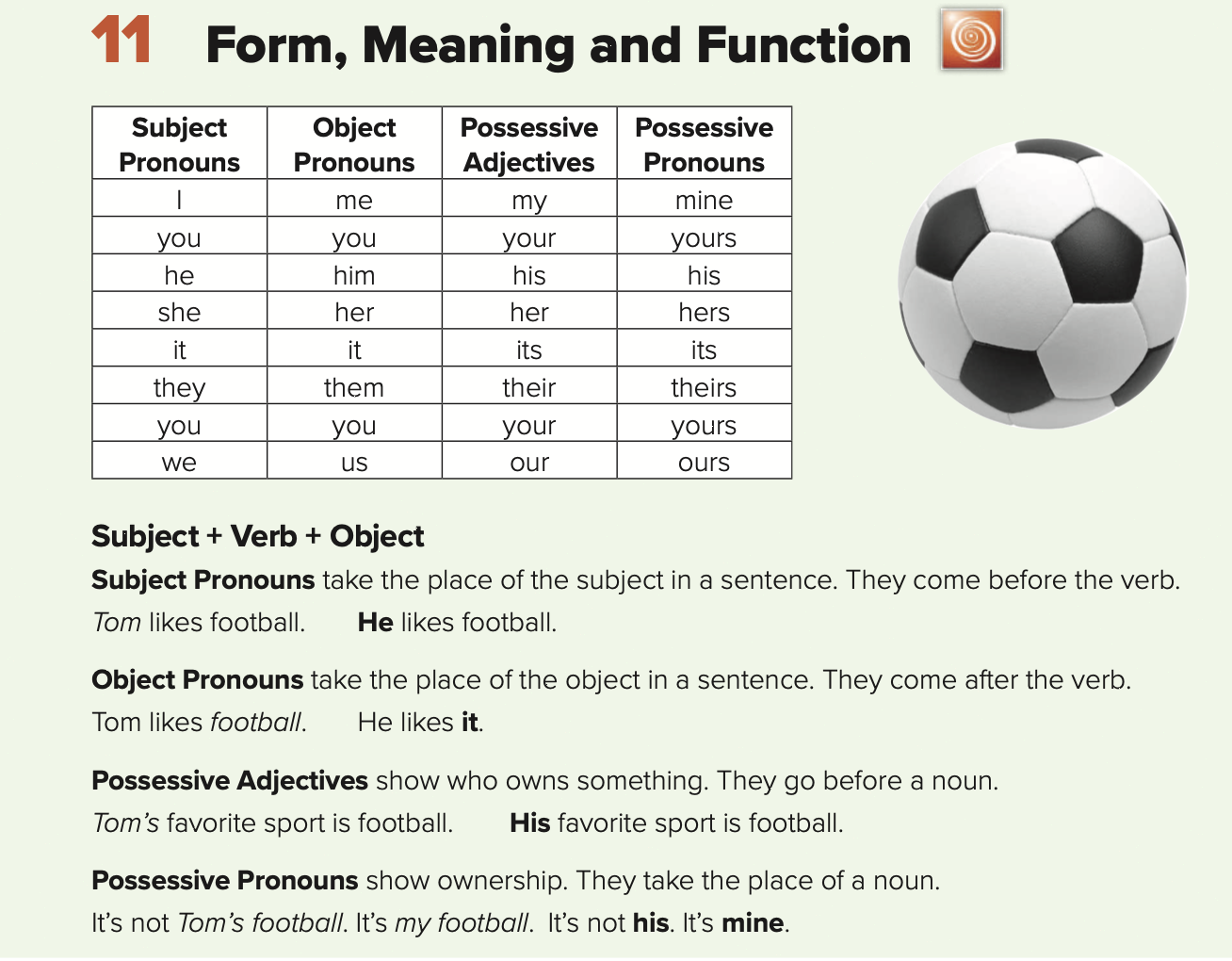 Use subject pronouns
Use object pronouns
Use possessive adjectives and pronouns
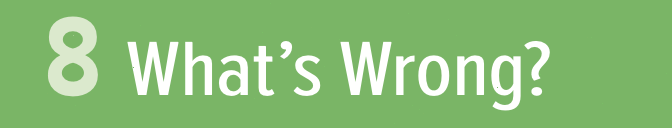 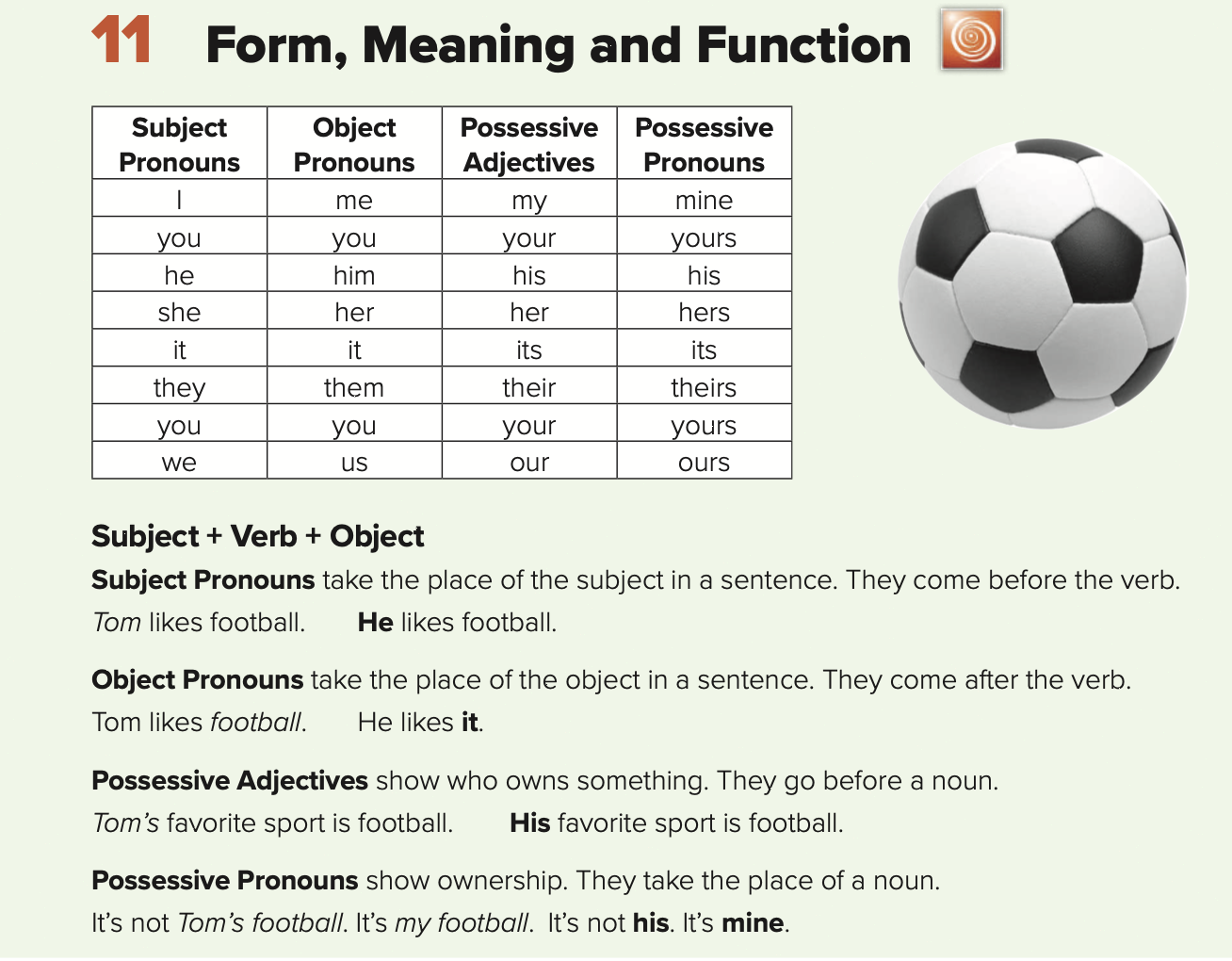 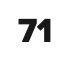 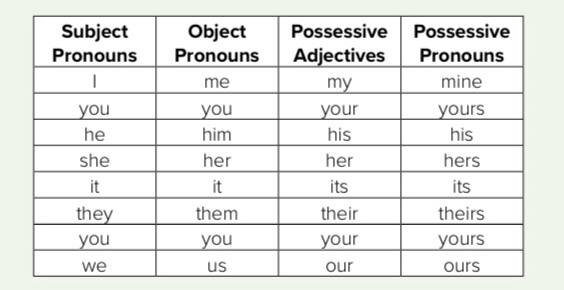 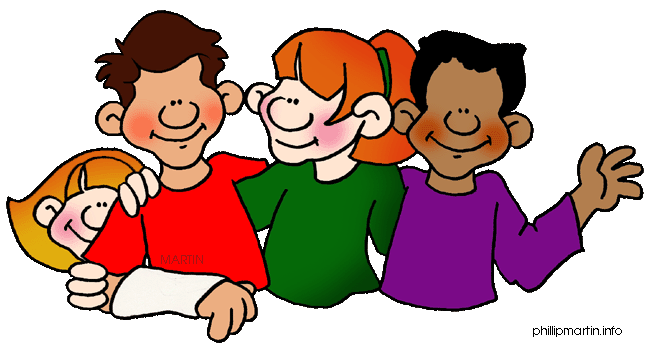 Personal or subject 
Pronouns
He
This is my friend Tom. ____ is from Britain.
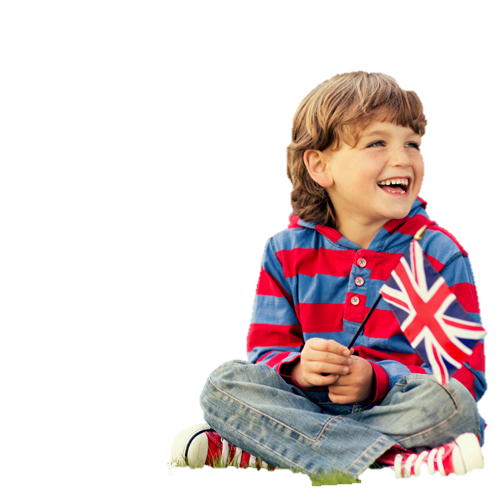 Him
He
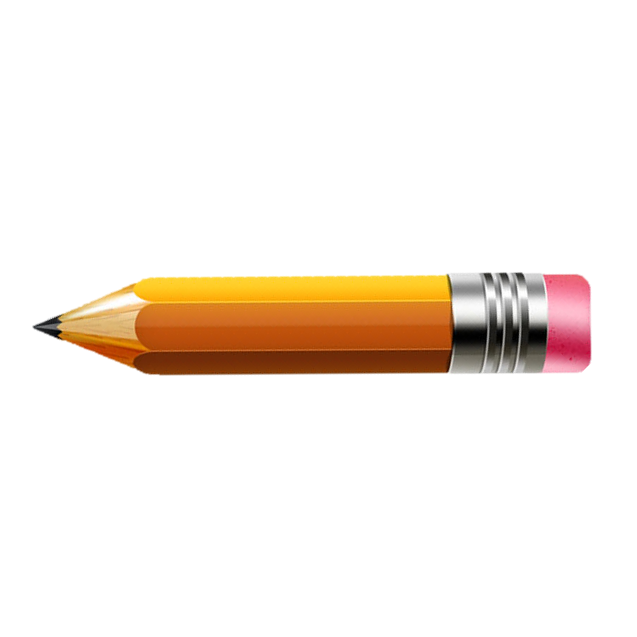 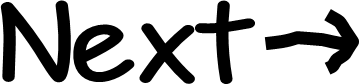 His mother is a doctor. 
____ works in that hospital.
She
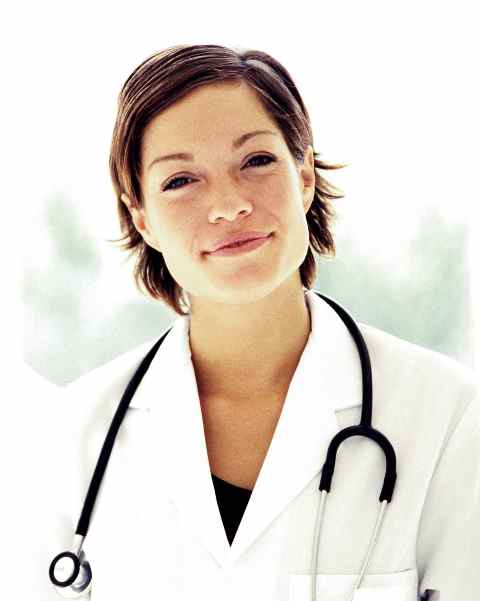 She
Her
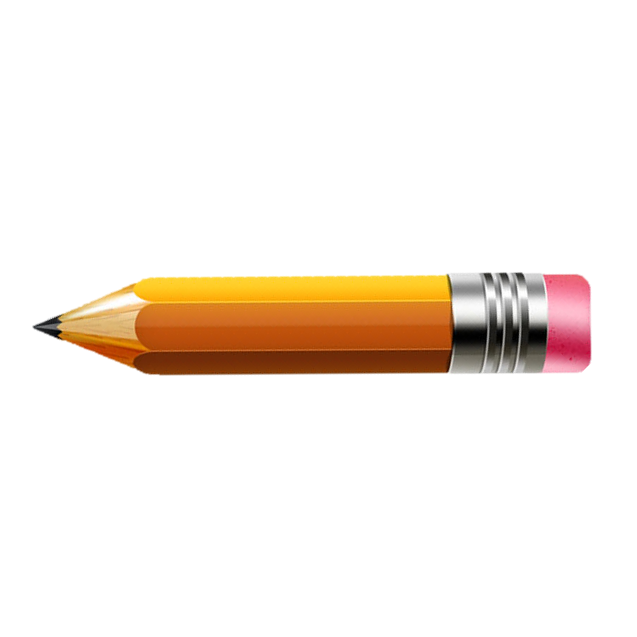 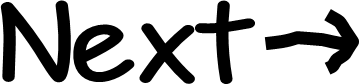 Bob and I usually play tennis together. ____ are good at it.
We
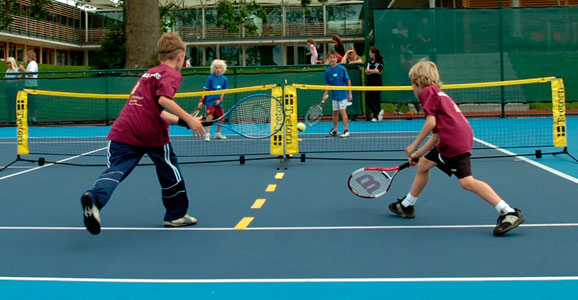 Us
We
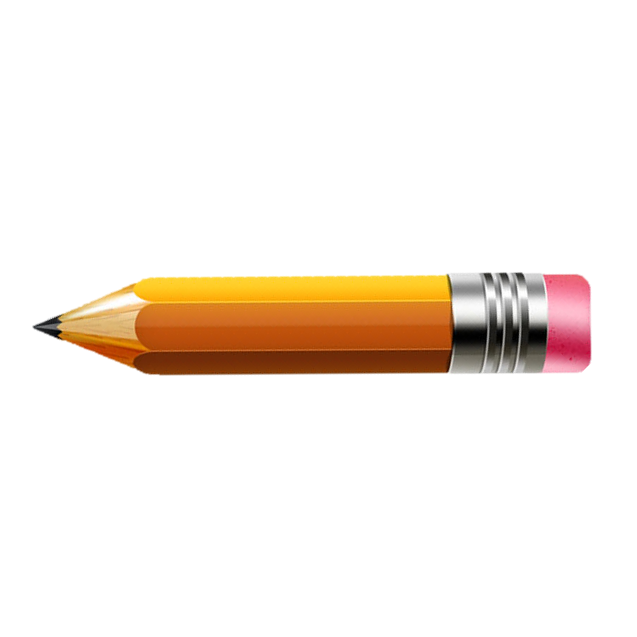 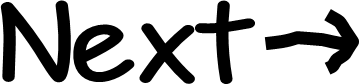 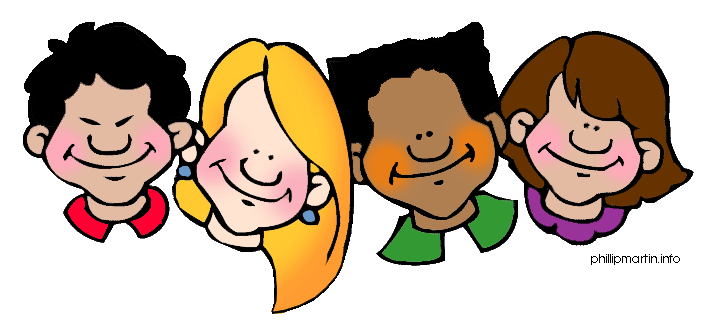 objective
pronoun
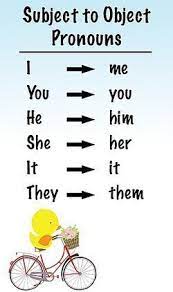 5/10
My parents like watching films. 
I often go to the cinema with _____ .
them
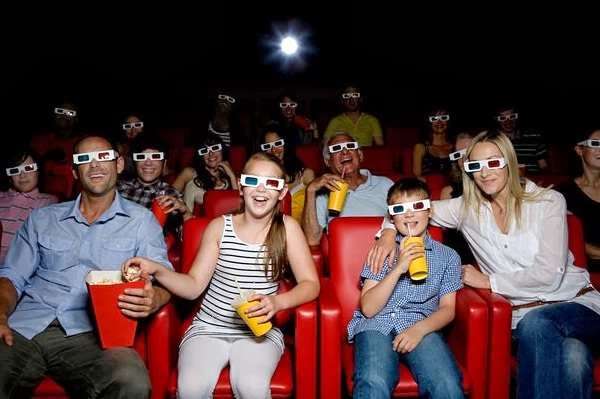 they
them
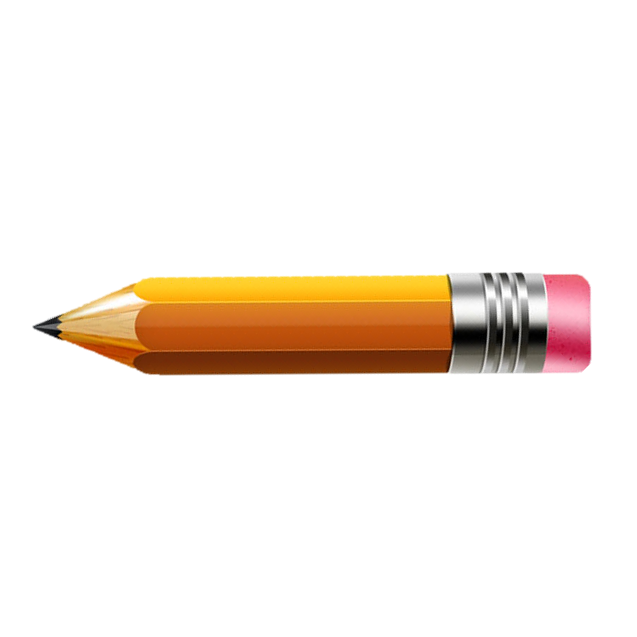 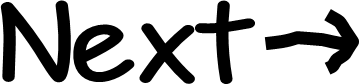 We won the match. 
So they gave ___ a trophy.
us
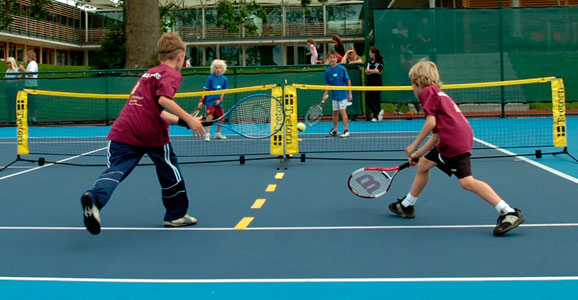 we
us
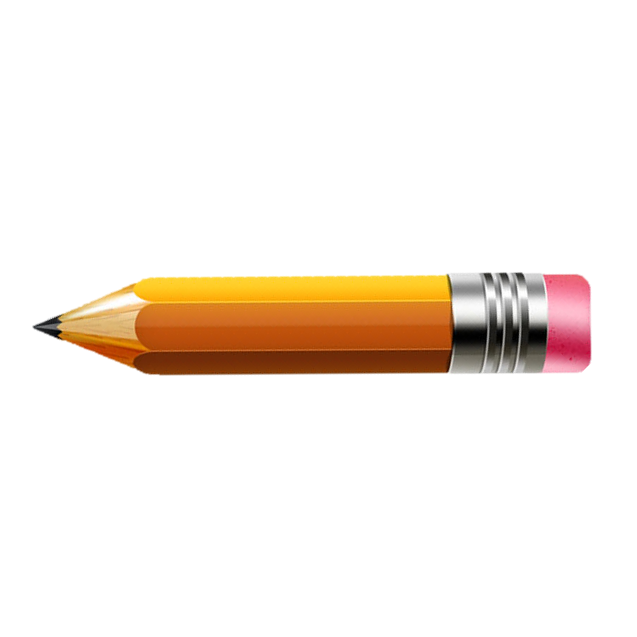 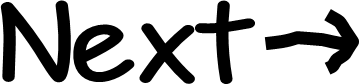 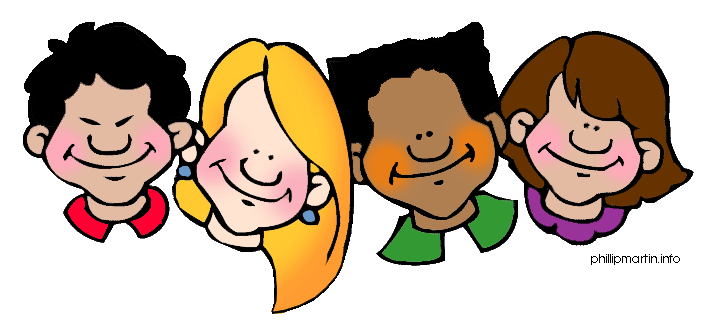 Possessive
pronoun
Personal pronouns
Possessive adjectives
I
My
You
Your
He
His
She
Her
It
Its
We
Our
You
Your
They
Their
*Show who owns something*they go before a noun
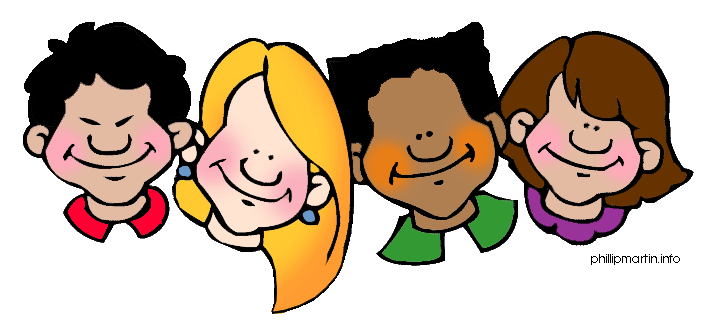 Possessive
pronoun
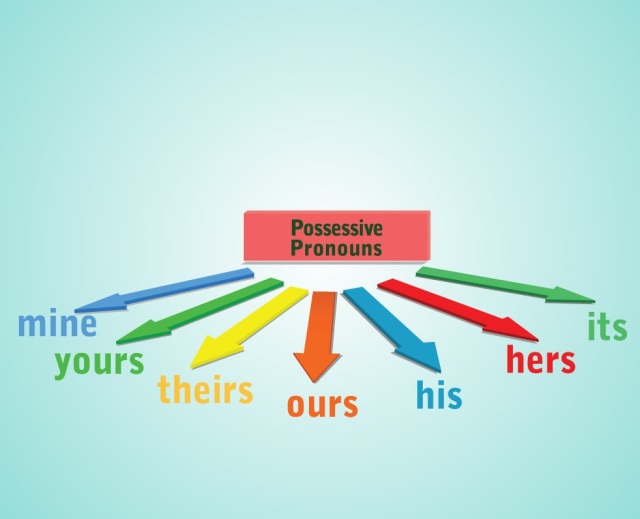 show ownership

They take the place of a noun
It is not Tom’s foorball. It is my football.

Ex.:  It is not his. It is mine

Possessive pronouns
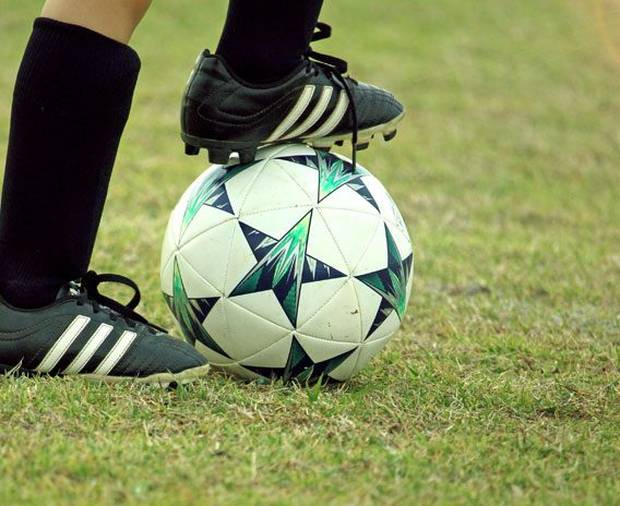 Let's practice
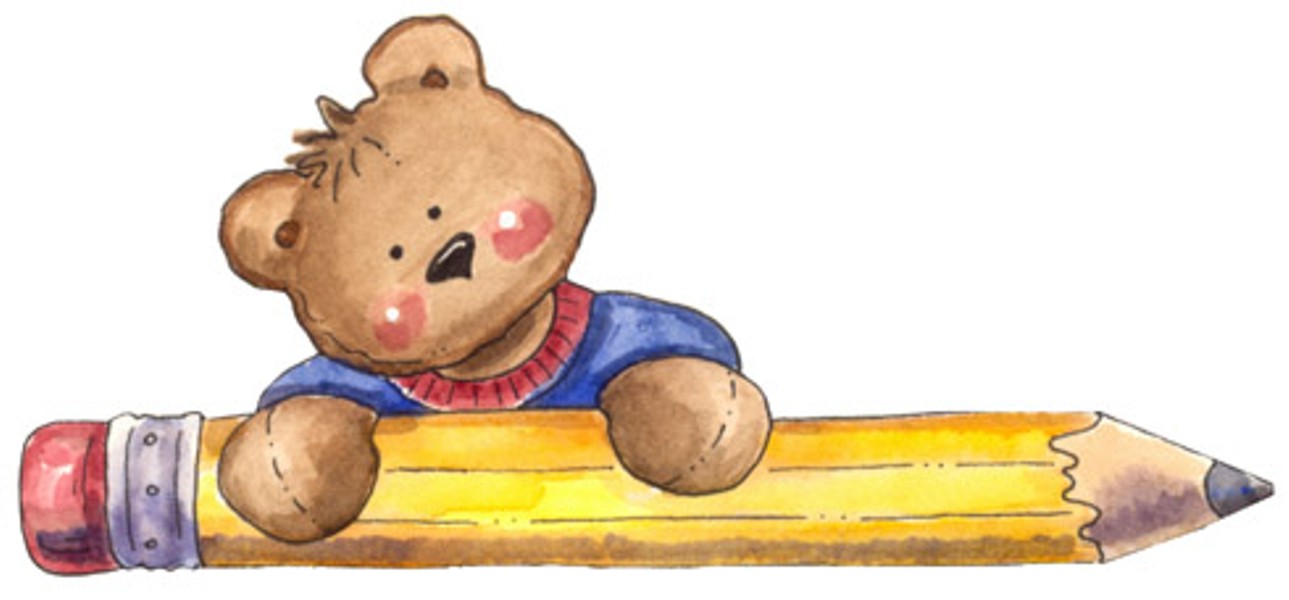 Complete with the correct personal pronoun and possessive adjective
This is _________ friend, Sally. _______ is a student and _________ is 11 years old. This is __________ house.
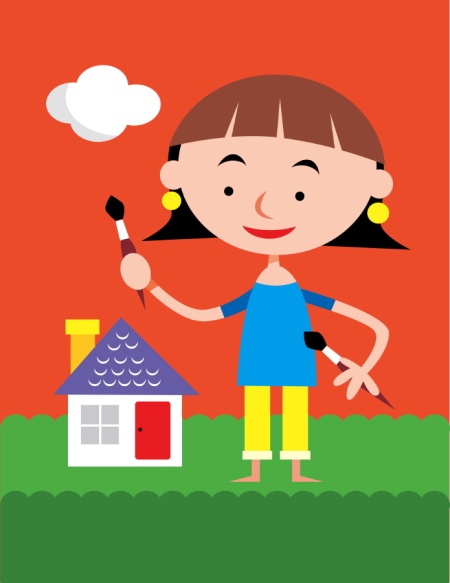 my
She
she
her
This is Joe. __________ ´s from the UK. __________is 10 years old. This is ___________ dog. __________ name is Rex.
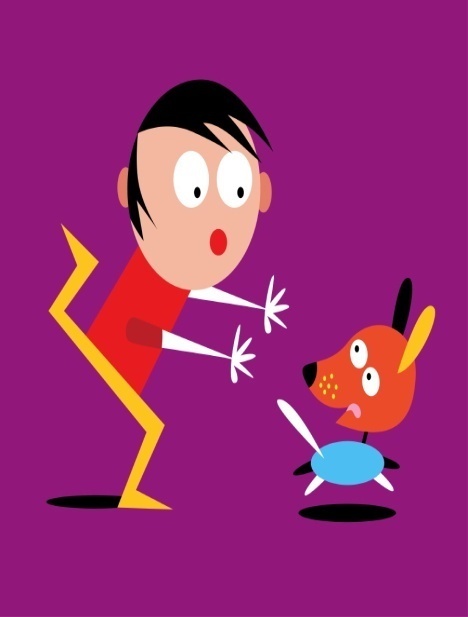 He
He
his
its
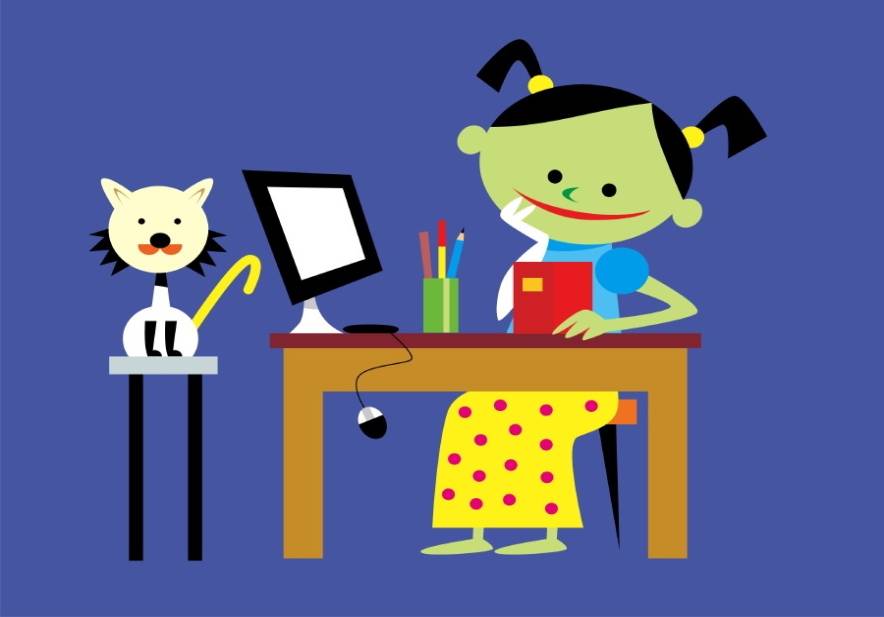 I
Hello! __________ ´m Carla. _______´m from Italy. _________ favourite colour is blue. This is ________ cat. _________ is white.
I
My
my
It
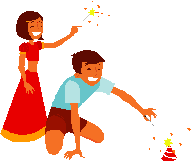 These children are from India. ___________ names are Ken and Mia. ___________ are twins. __________ ´re 12 years old. __________ favourite colour is red.
Their
They
they
Their
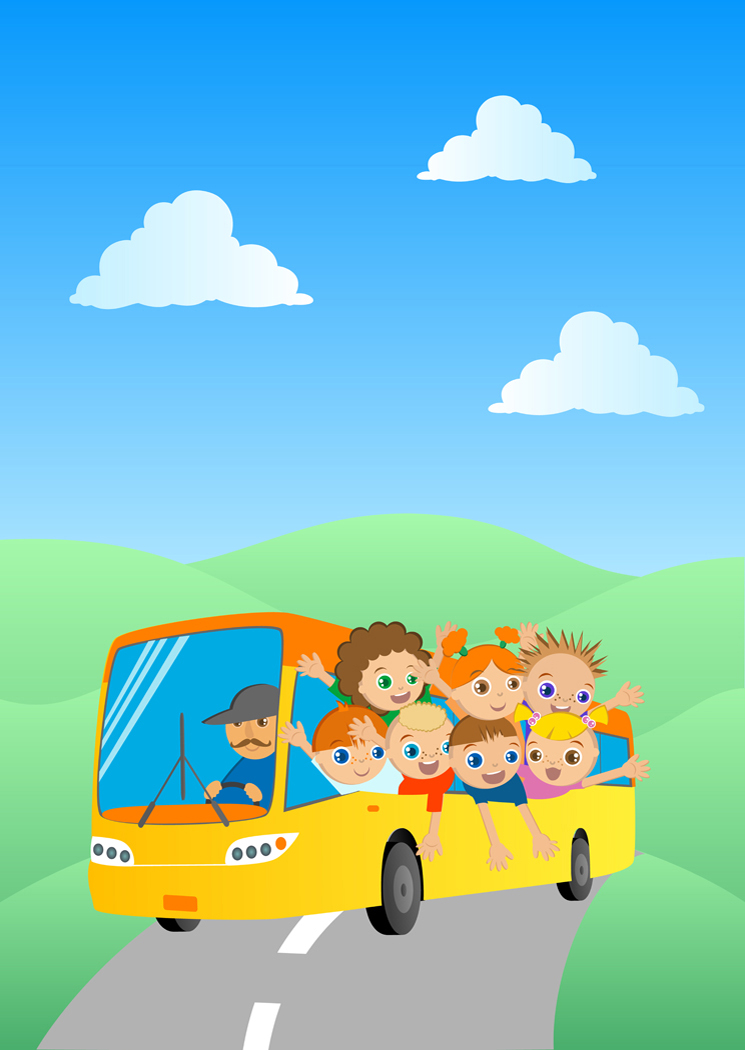 Hello, everyone! ________ are all friends. __________ ´re in the same school. __________ school is fantastic. This is ________ school bus. _______´s yellow.
We
We
Our
our
It
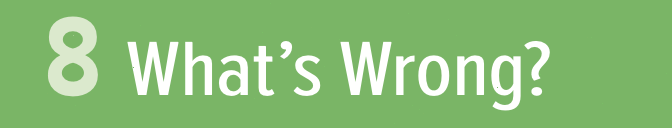 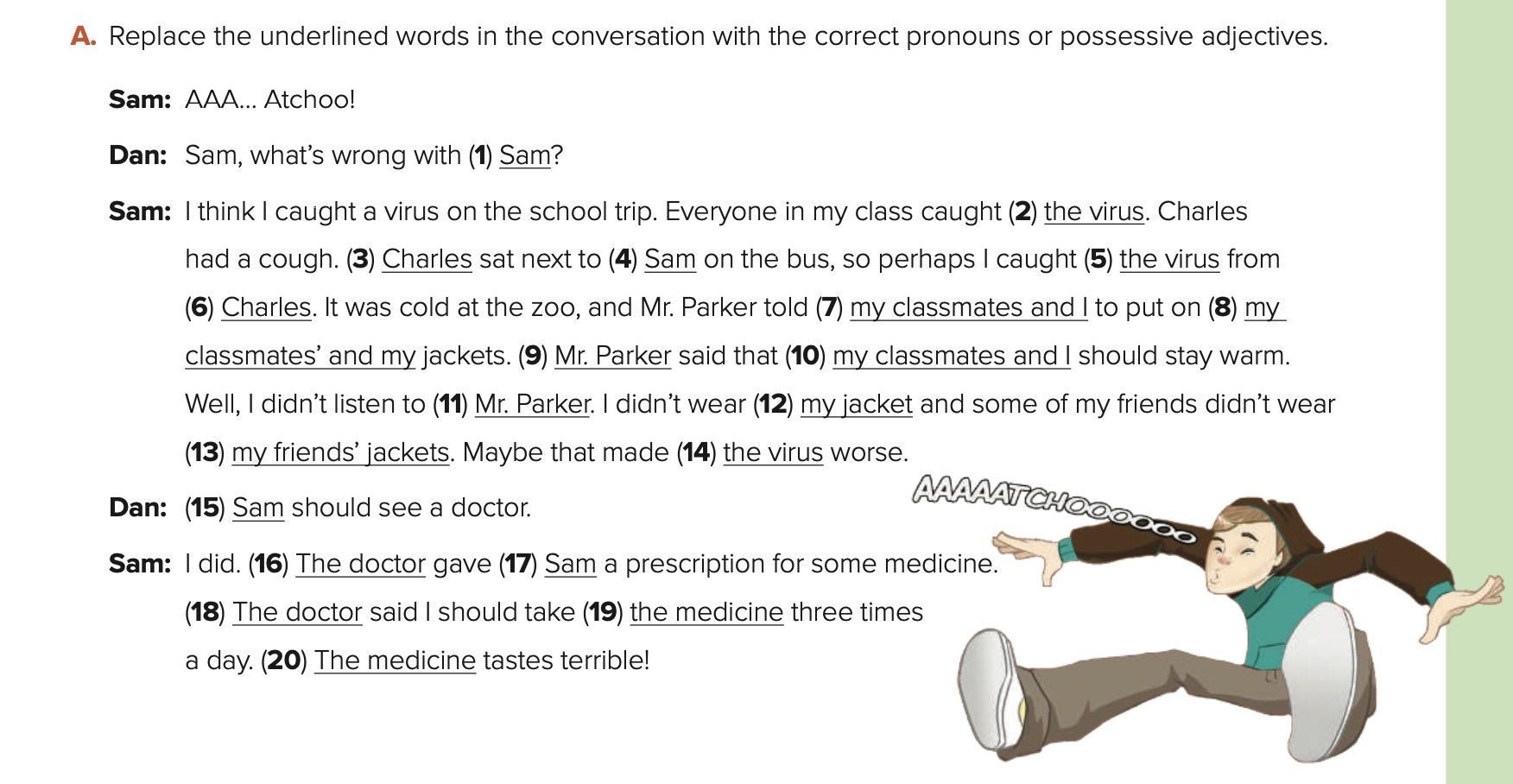 you
it
He
me
it
us
him
our
He
We
mine
him
theirs
it
You
me
He
it
He
it
73
DON’T FORGET YOUR HOMEWORK 
AT MADRASATI PLATFORM
Have a nice day
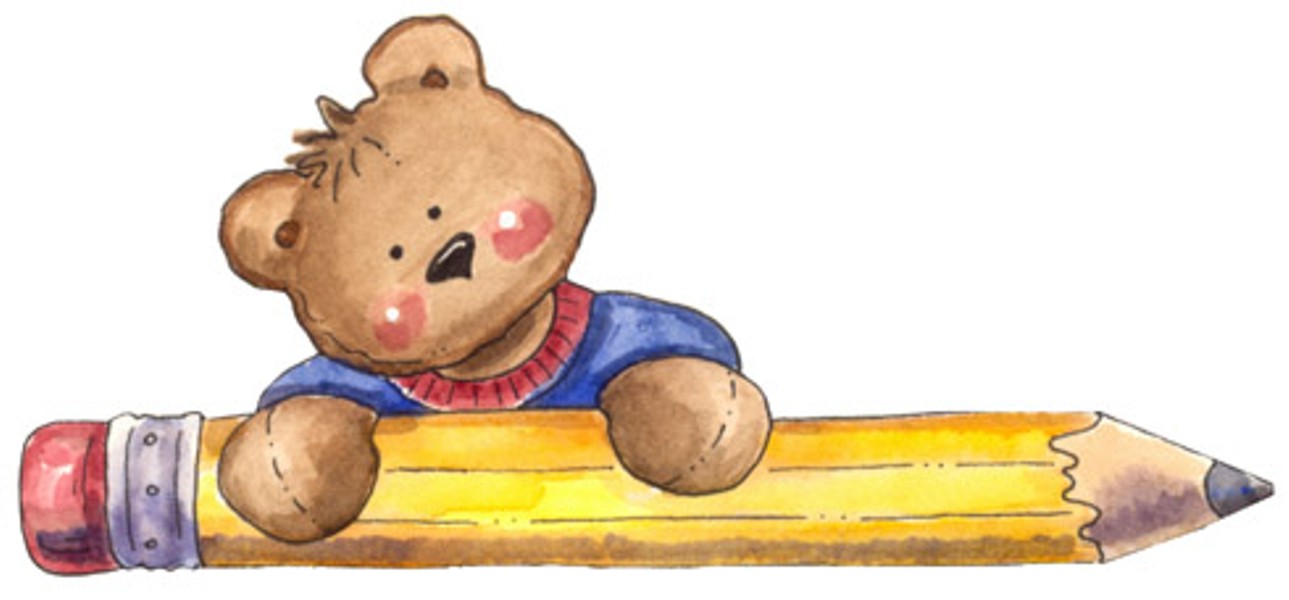 Thank you
Your teacher\ safa Salman AlHerz